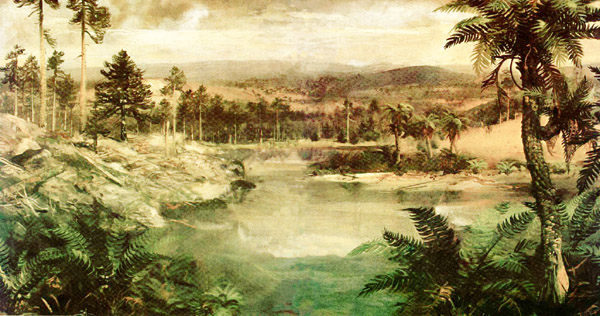 Палеозойска эра
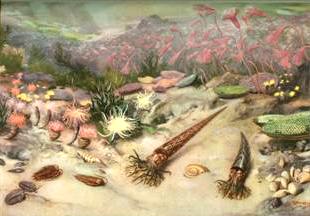 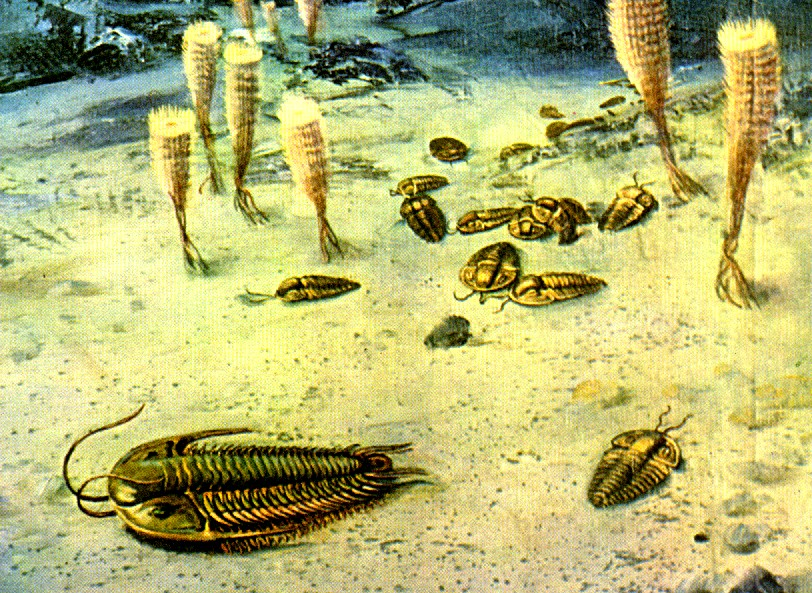 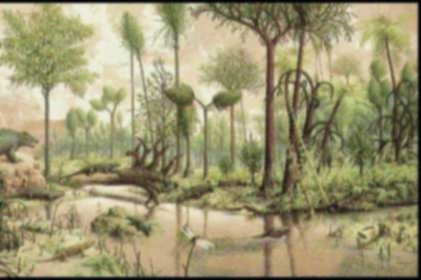 Палеозойская ера, що почалася 570 млн. років тому, тривала 340 млн. років.
Палеозойська ера включає 6 геологічних періодів:
Кембрійський період
Ордовійський період
Силурійський період
Девонський період
Камяно-вугільний період
Пермський період
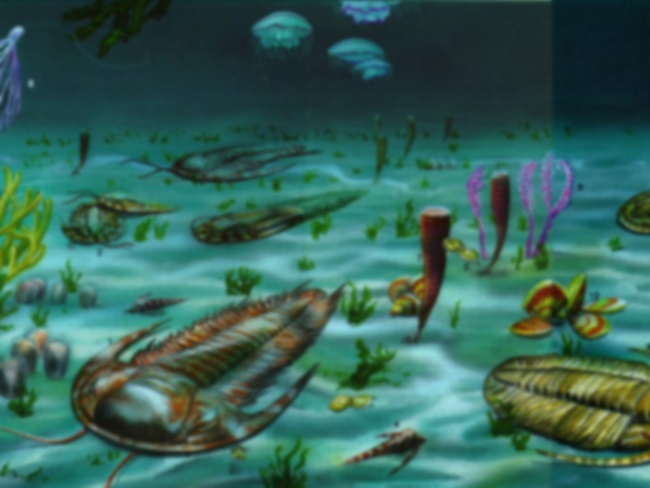 У цей період на планеті йшли інтенсивні гороутворюючі процеси, що супроводжувалися високою вулканічною активністю, зледеніння змінюють один одного, періодично на сушу ,наступали і відступали моря.
Кембрійський період
 (Початок 542 млн. років; кінець 488 млн. років)
Кембрій - час виникнення і розквіту трилобітів . Вони  представляють собою стародавню групу членистоногих тварин ,найближче стоять до ракоподібних . Всі відомі представники класу трилобітів були морськими тваринами.Існувала велика кількість трилобітів , гастропод , брахіопод ,Одночасно існували і тварини , яких важко віднести до якої-небудь відомої групі. Судячи з усього , в кембрії з'явилися перші грунтові безхребетні - черви і багатоніжки .Також у цей період з'явилися коралові поліпи , головоногі молюски і членистоногі .
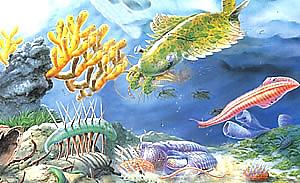 трилобит
гастропод
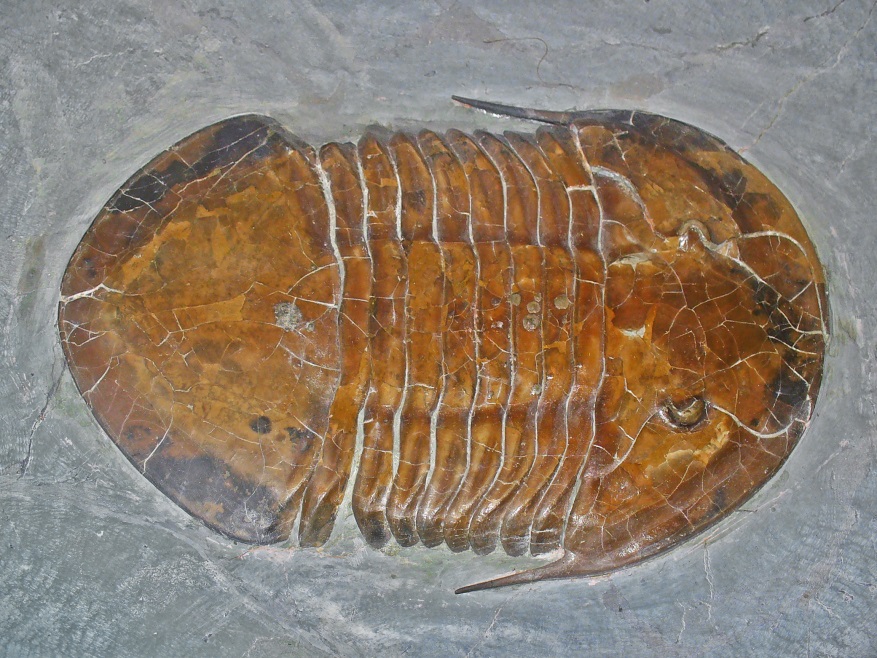 брахіопод
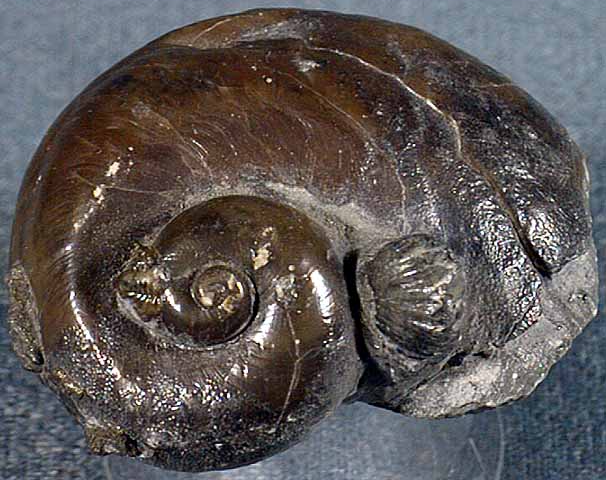 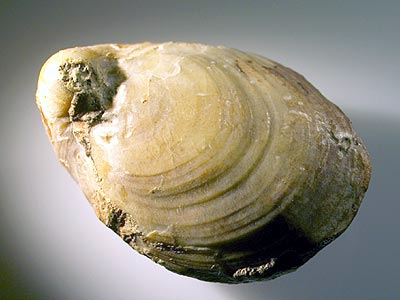 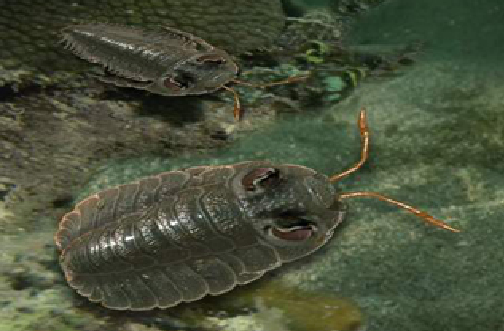 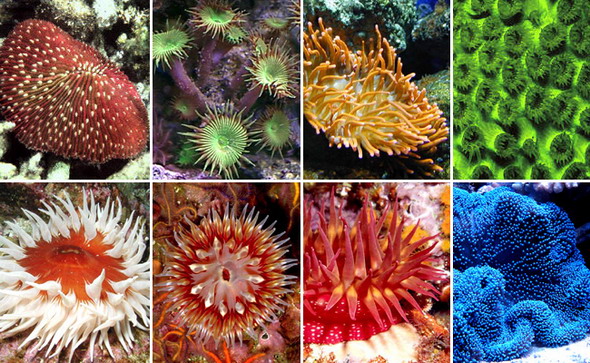 Коралові поліпи
[Speaker Notes: Коралові поліпи]
Ордовицький період
(початок 488 млн.років; кінець 443 млн. років)
Різке збільшення чисельності тварин - фільтраторів, в тому числі моховинок), морських лілій, плеченогих, двостулкових молюсків і граптолітів, чий  розквіт припав якраз на ордовік. Збільшилася число безщелепних панцирних риб.
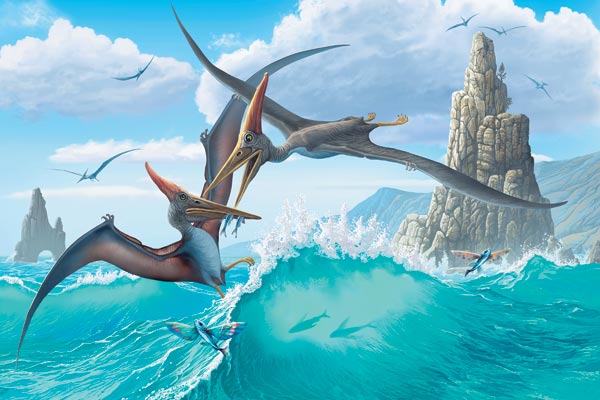 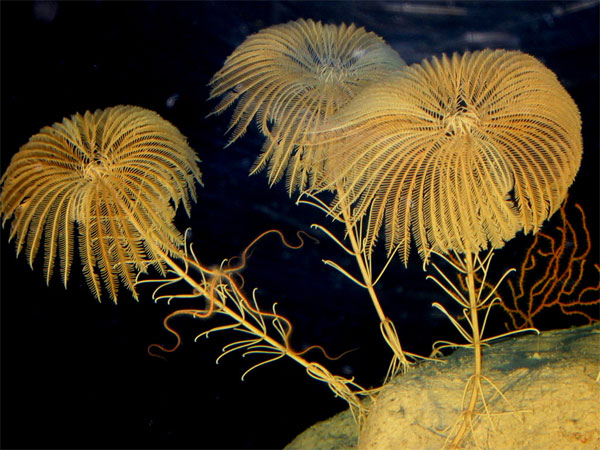 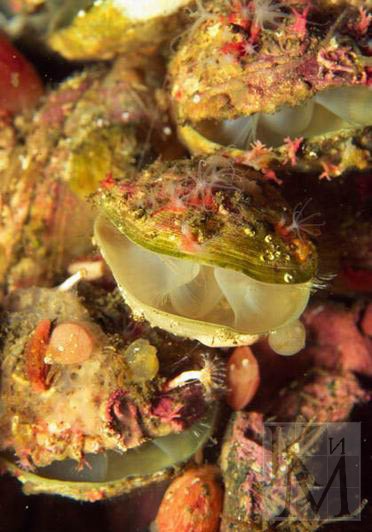 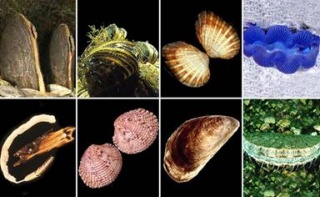 Морські лілії
Двостулкові молюски
Плеченогі
[Speaker Notes: Плеченогі]
Силурійський період
(початок 443 млн.років; кінець 416 млн.років)
Чисельність граптолітів знижується. У морях процвітають, брахіоподи, трилобіти і голкошкірі.У несильно солоній воді мешкають ракоскорпіони. Достаток риб як в прісної, так і в солоній воді. з'явилися перші щелепні риби-акантоди. Скорпіони, багатоніжки почали вибиратися на сушу.
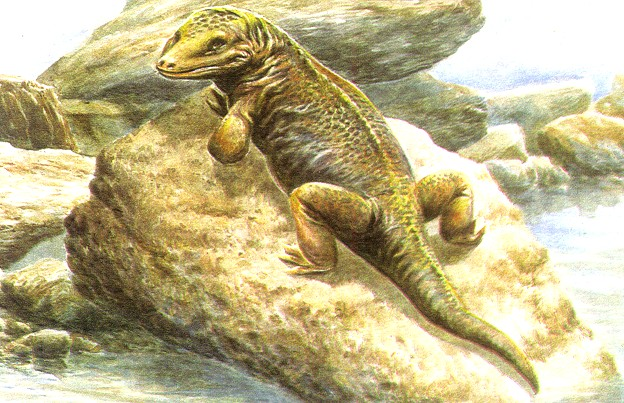 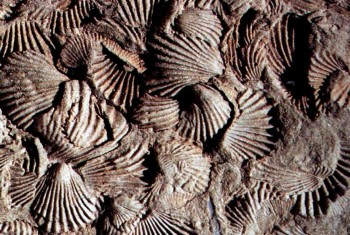 брахіоподи трилобіти голкошкірі
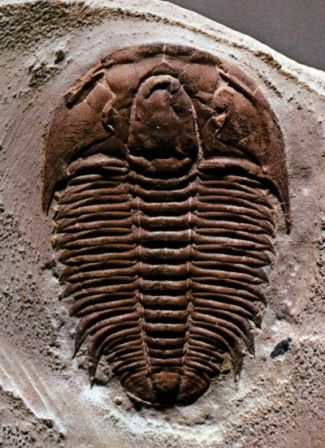 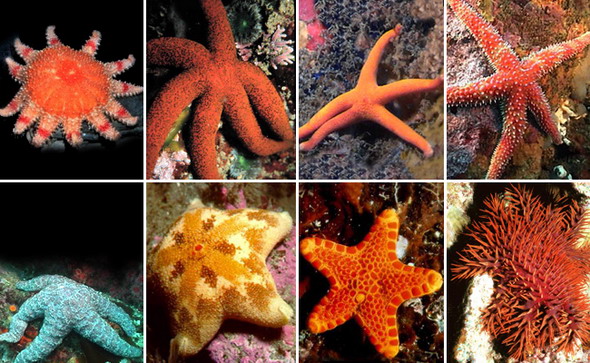 Девонський період
(початок 416 млн.років; кінець 359 млн. років)
Швидка еволюція риб, включаючи акул і скатів, кістеперих і променеперих риб. збільшилося число амонітів. У пізньому девоні багато груп древніх риб, а також коралів, плеченогих і амонітів вимерли. Суша піддалася навалі безлічі членистоногих, в тому числі кліщів, павуків і примітивних безкрилих комах. З'явилися в пізньому девоні і перші земноводні.
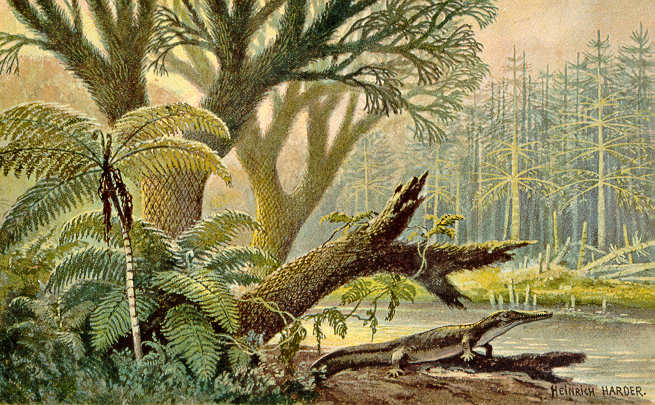 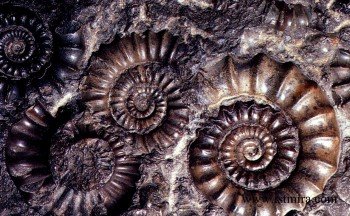 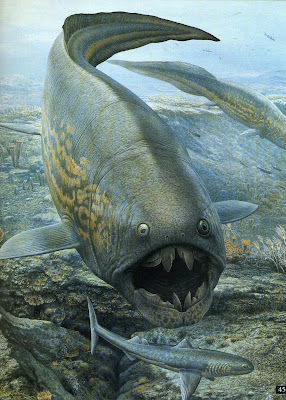 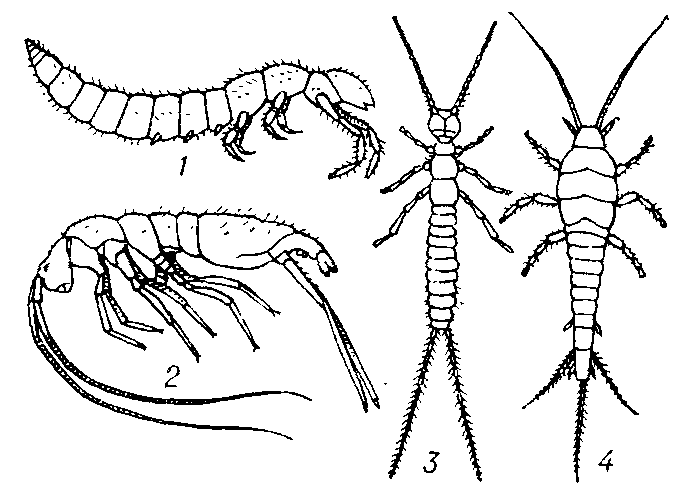 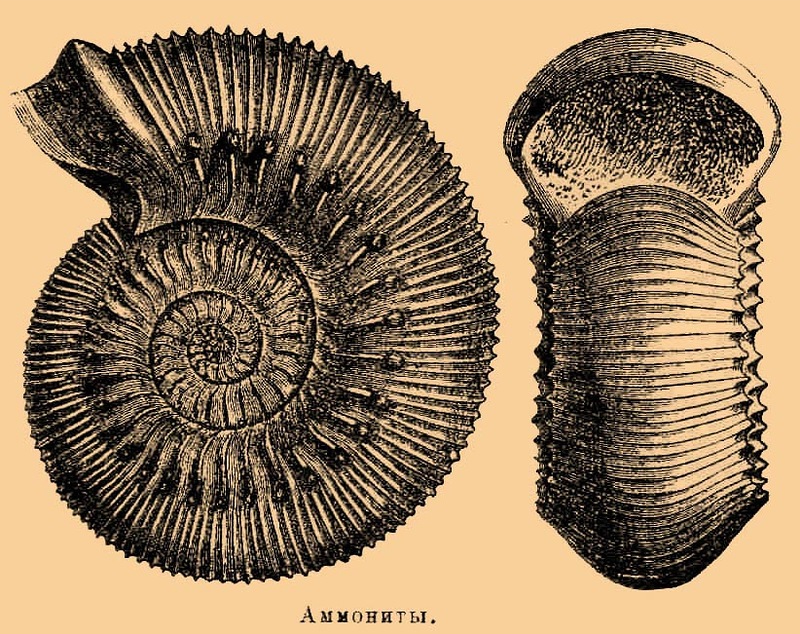 Кам'яновугільний період
 (Початок 359 млн.років; кінець 299 млн.років)
У морях з'явилися амоніти. граптоліти, трилобіти,а також деякі мшанки, морські лілії і молюски вимерли. 
Це було століття земноводних, а також комах - коників, тарганів, термітів, жуків і гігантських бабок. 
У пізньому карбоні з'явилися і перші рептилії.
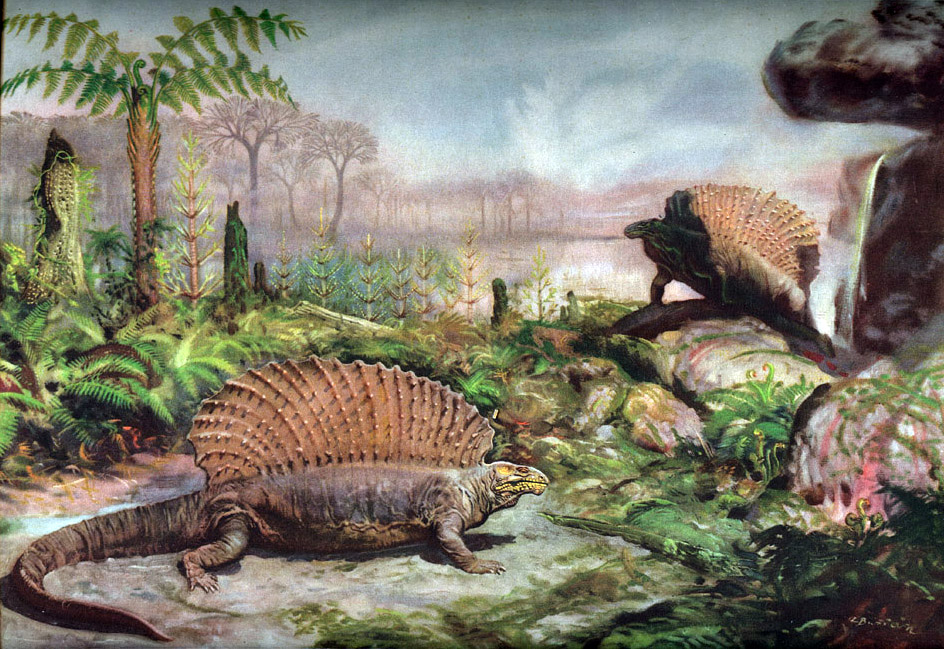 У цей період на суші поширюються ліси з деревовидних хвощів, плаунів і папоротей, що досягали у висоту 30-40 м.
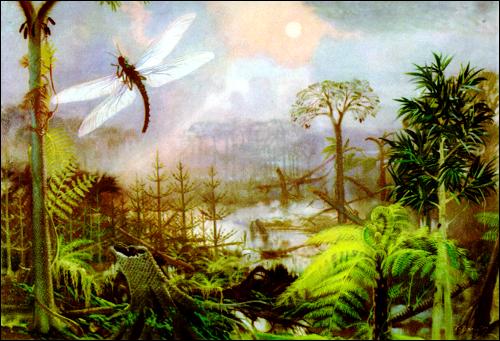 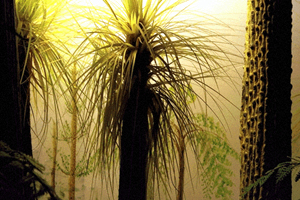 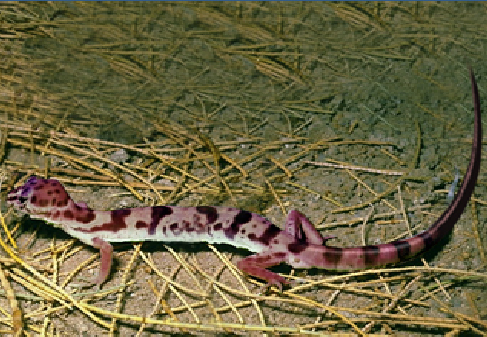 коник
Сигерелія
урокордил
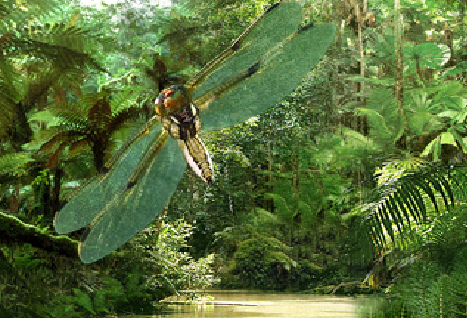 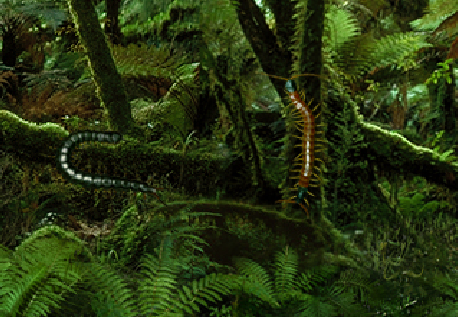 [Speaker Notes: Сигерелія]
Пермський період
 (Початок 299 млн.років; кінець 251 млн.років)
Бурхливо еволюціонували двостулкові молюски.У морях удосталь водилися амоніти. У ранній пермі в прісних водоймах панували земноводні. З'явилися і водні рептилії в тому числі мезозаври. У ході великого вимирання кінця періоду повністю зникло понад 50% тварин сімейств, включаючи багатьох земноводних, амонітів і трилобітів. На суші рептилії взяли верх над земноводними.
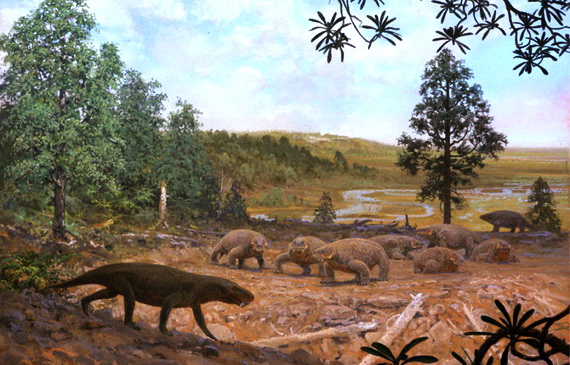 З'явилися перші хвойні, швидко заселили внутрішньоматерикові області та високогірья.Серед наземних рослин переважали папороті, голонасінні.
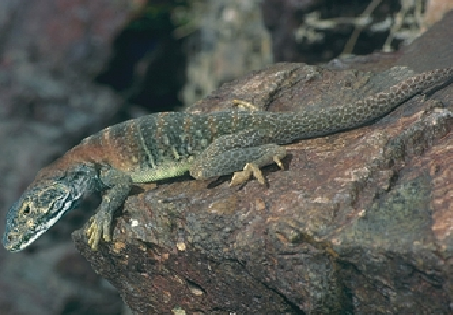 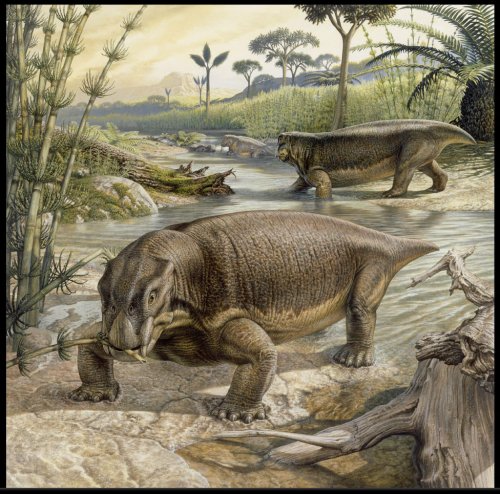 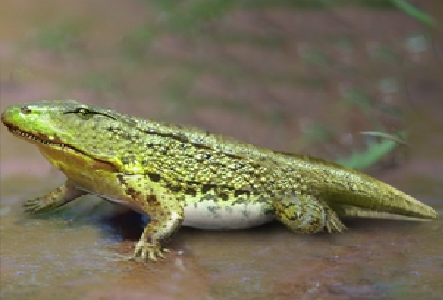 еокапторінус
Мезозаври
Еріопс
[Speaker Notes: Еріопс]
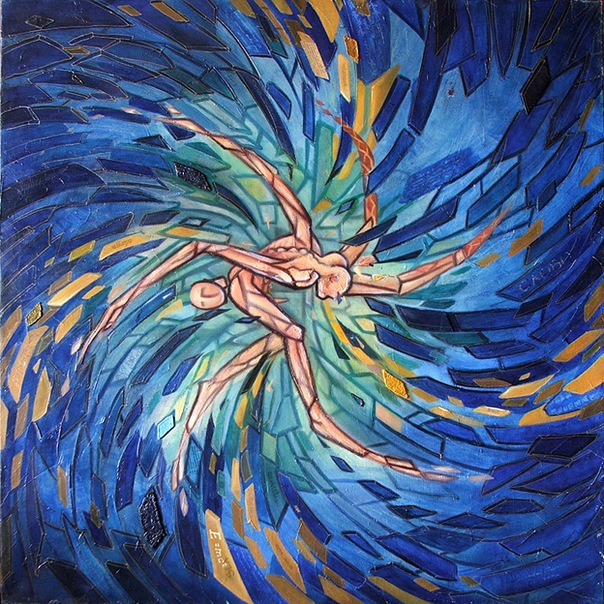 Ароморфози:
поява панцирних риб; ¤ поява хребетних; ¤ збільшення тварин фильтраторів; ¤ перші щелепні риби; ¤ вихід перших хребетних;
[Speaker Notes: Ароморфози]
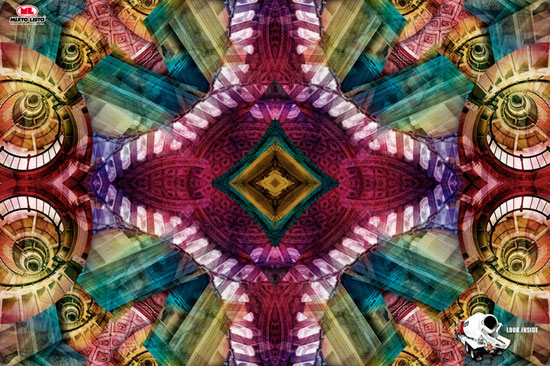 Висновок:
Серед тварин з'явилися перші хребетні , серед рослин -спорові і хвойні. Спочатку з початком палеозою пов'язували першийпоява на Землі життя , але подальші дослідження виявили відбиткиморських водоростей , кільчастих хробаків і багатьох інших організмів в більшстародавніх шарах архейської ери. У палеозойських відкладеннях , починаючи з 
самих стародавніх , зустрічається вже досить різноманітна , по перевазі морськафлора і фауна , яка в продовження перших трьох періодів палеозою швидкоеволюціонує і урізноманітнюється , тоді як в останні два періоди розвитокорганічного життя як би сповільнюється і багато раніше вельмипоширені групи тваринного і рослинного світу закінчують до цьогочасу своє існування. Фауна палеозою характеризується широкимрозвитком і переважанням морських лілій , своєрідних , вимерлих до кінцяцієї ери коралів , побудованих за Четверному типу , надзвичайних великою кількістю різноманітністю плеченогих , головоногих молюсків,виключно палеозойської ері властива велика кількість ракоподібних трилобітіві панцирних риб.
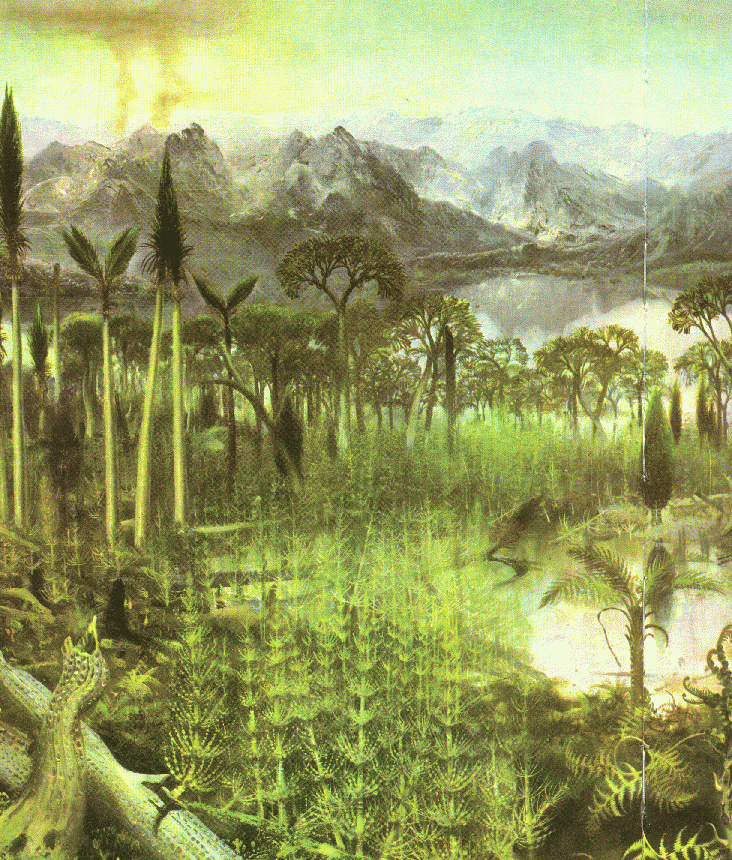 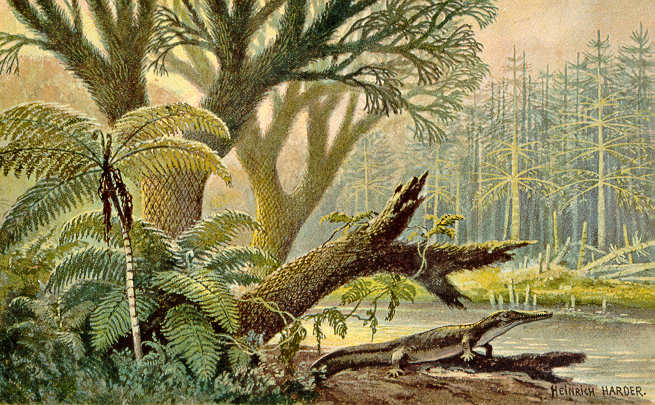 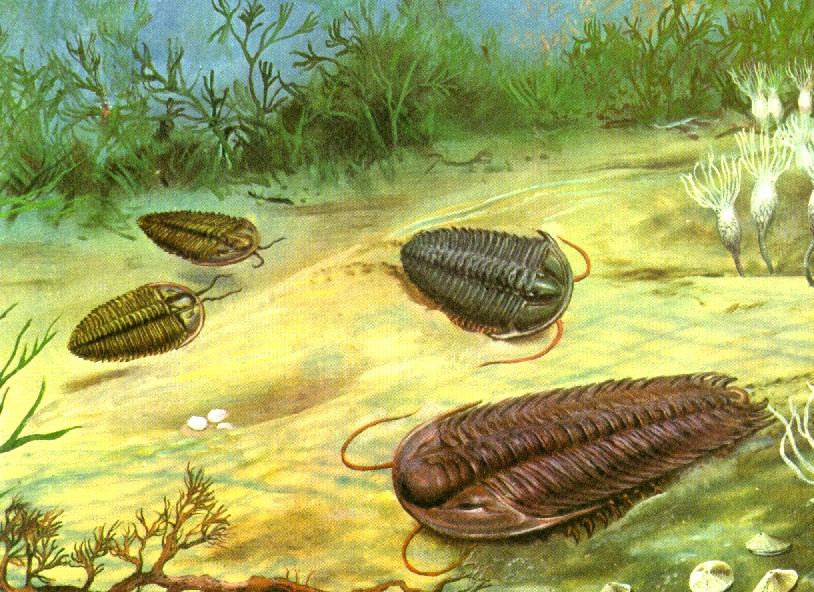 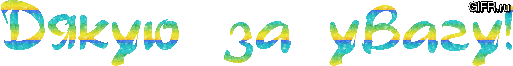